あゆんできた　30ねんの　はじまり        サミットと　なった　　　　　　　ヨセフ
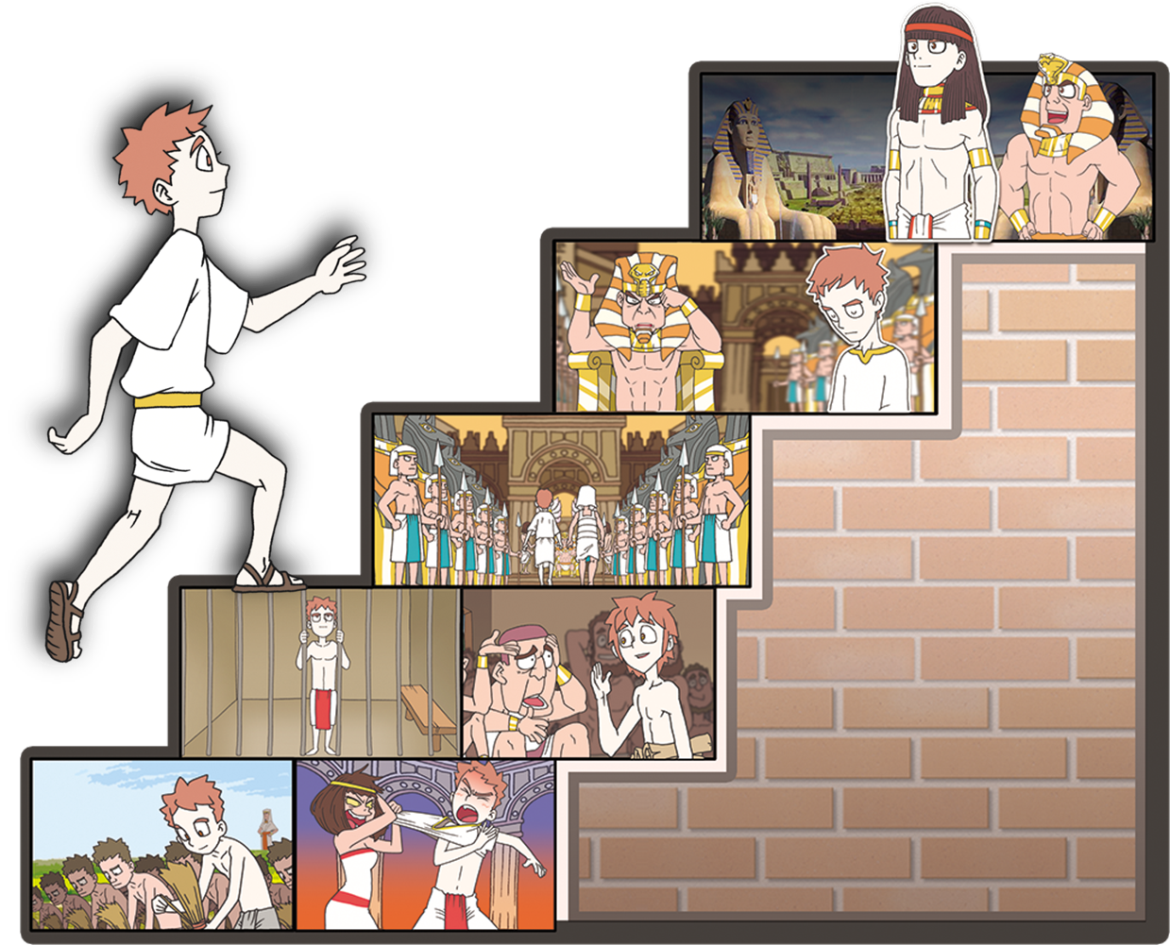 そうせいき 45:1-5
みえない　ちしき
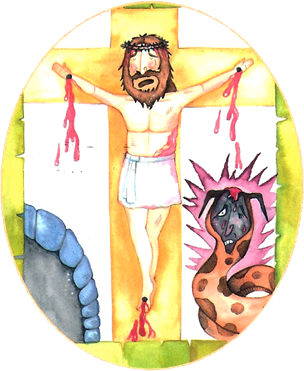 みえない　ちから
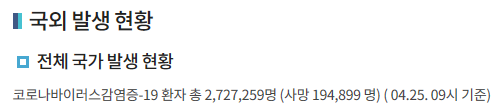 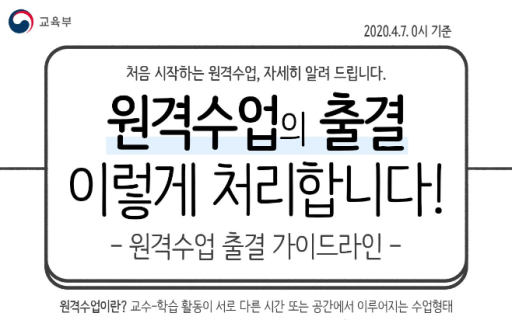 新型コロナ　発生状況
テレワーク導入
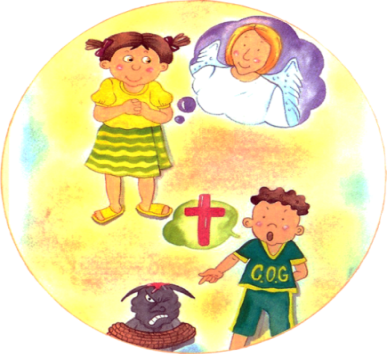 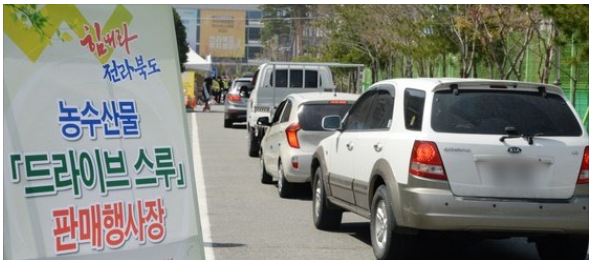 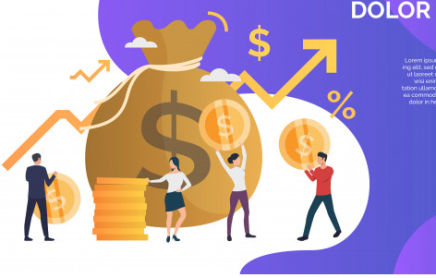 [Speaker Notes: 달러이미지 출처 : https://richdad-project.tistory.com/18
드라이브 스루 출처 :https://news.joins.com/article/23751366?cloc=joongang|article|vodrecom2]
みえない　こたえ
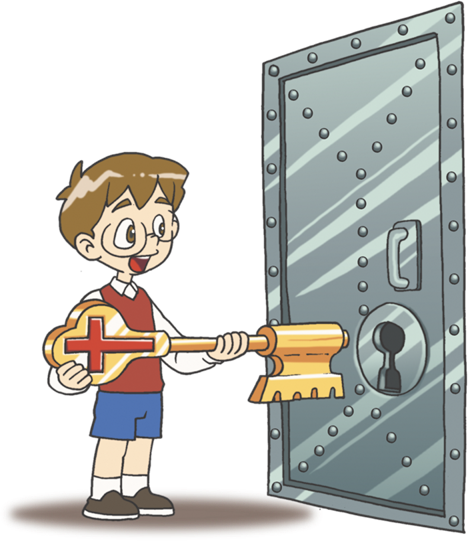 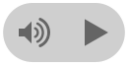 1. ゆめを　みた　パロおう
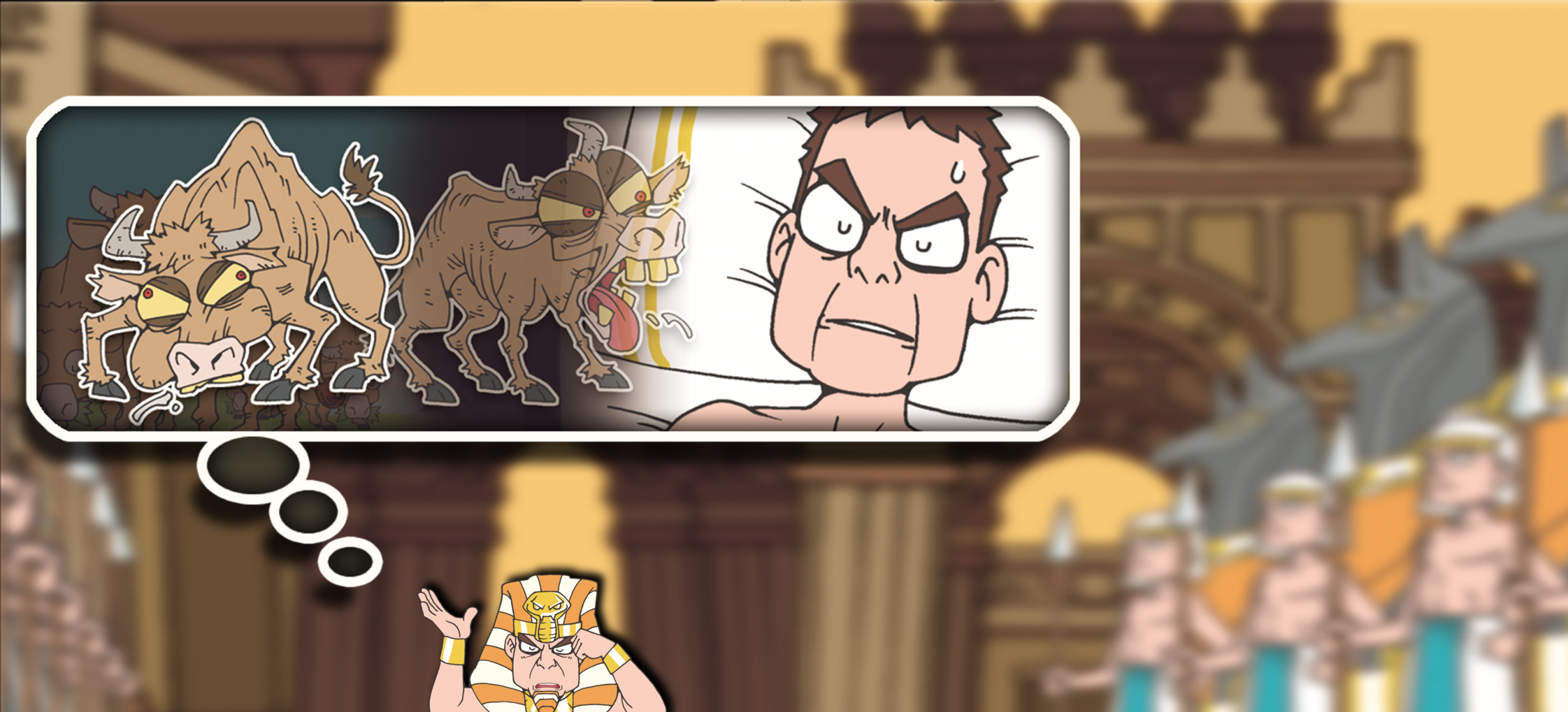 2. パロおうに　あった　ヨセフ
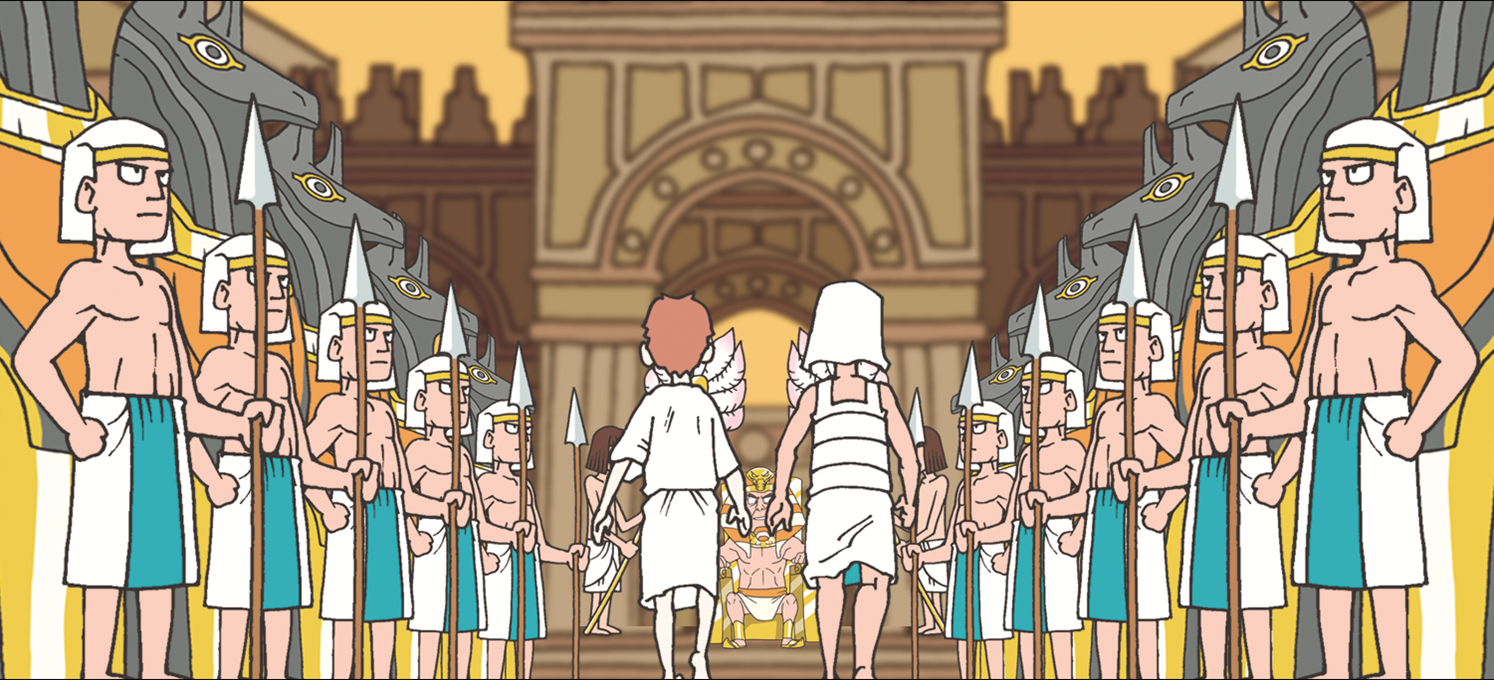 パロおうが　しった
しゅなる　かみさま
ゆめを　
ときあかした　
ヨセフ
パロおうの
とくべつ
めいれい
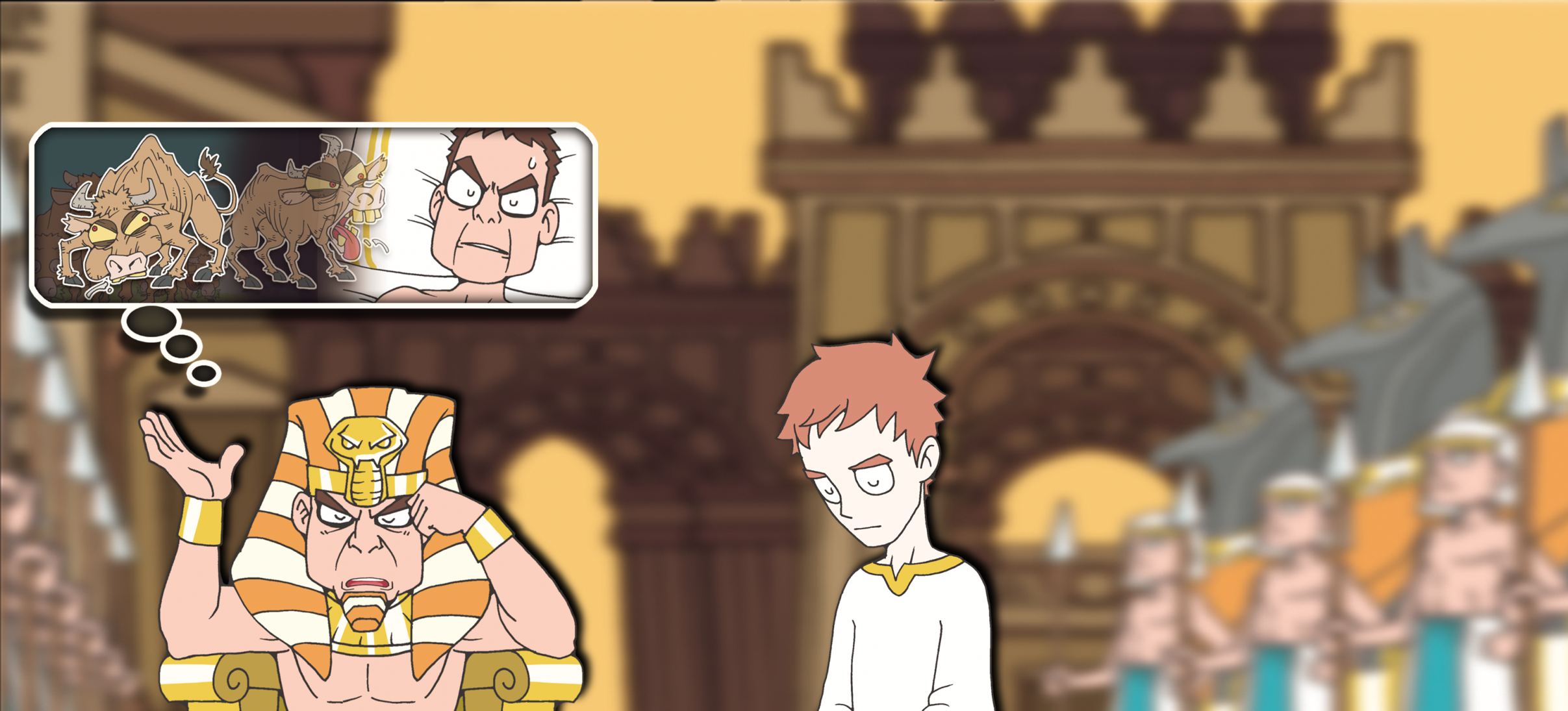 3. そうりに　なった　ヨセフ
エジプト　ぜんどを
めぐりあるいた
ヨセフ
そうり
にんめい
しき
あにたちと
さいかい
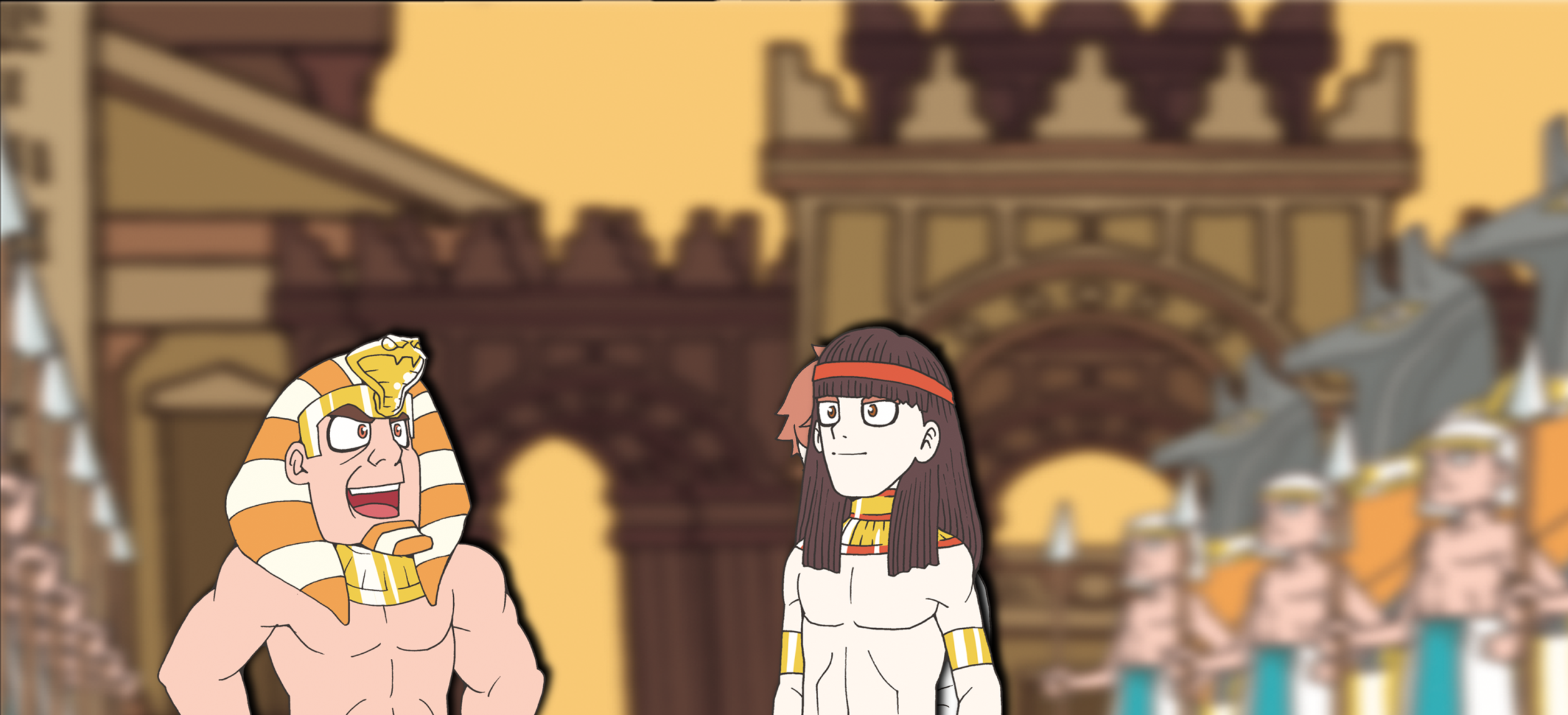 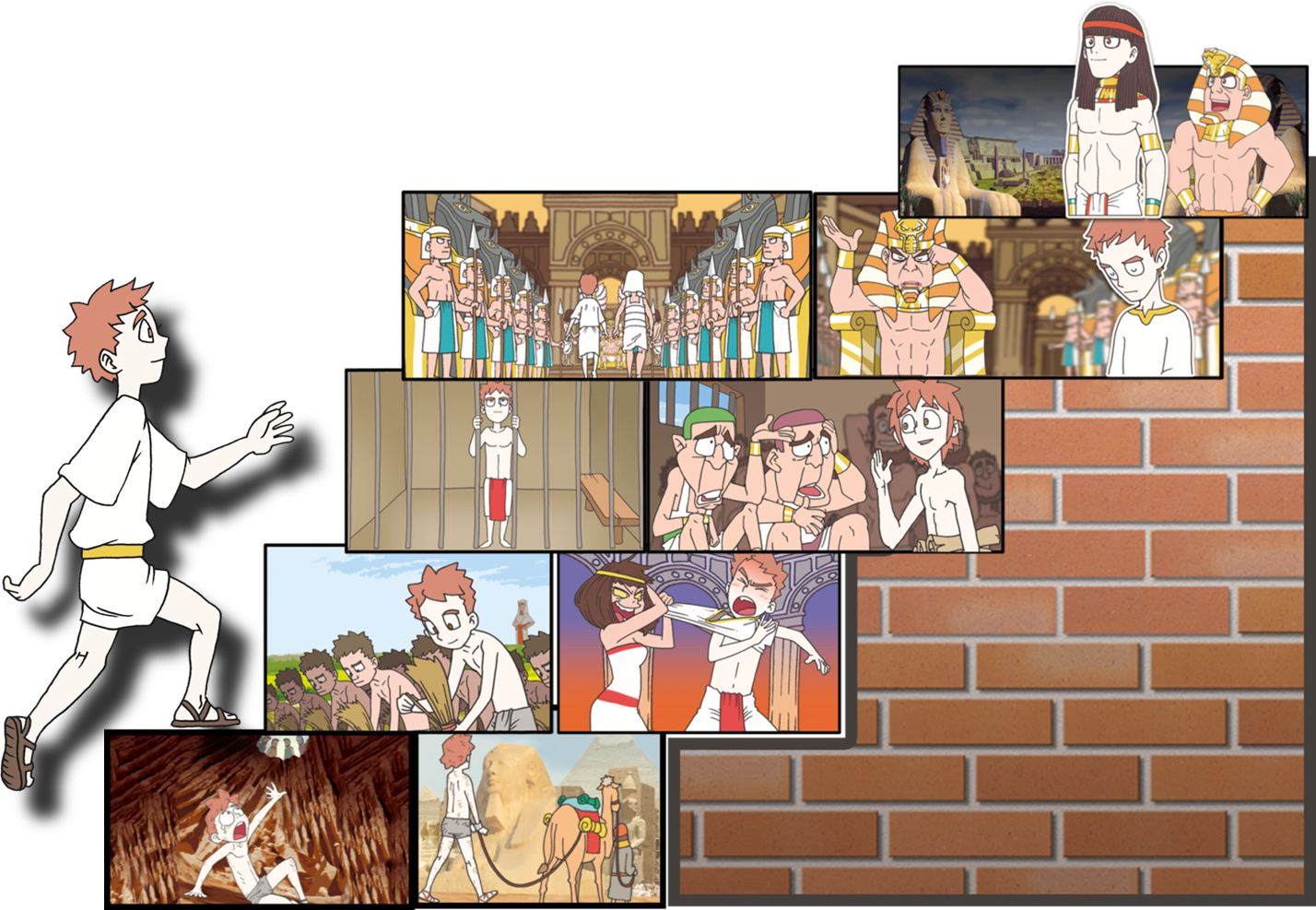 を
し
て
こく　いん　し　よう
フォーラム
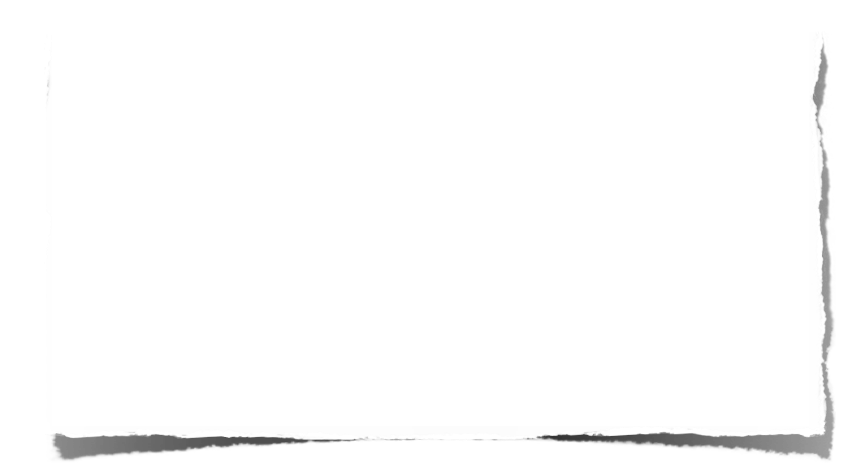 みことばの　なかで 　いちばん　こころに　のこった　
ことを フォーラムしよう
あゆんできた　３０ねんの　はじまり
－サミットと　なった　ヨセフに　ついて　
フォーラムしよう
こんしゅう　じっせん　することを　フォーラムしよう